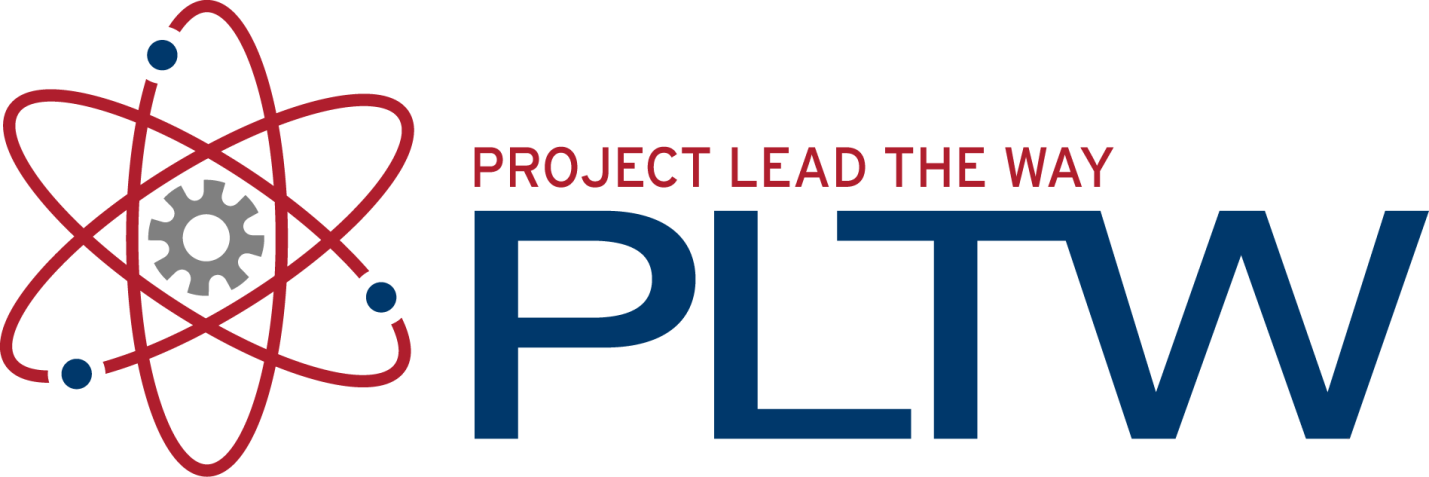 Experimental Design
Principles of Biomedical Science
© 2013 Project Lead The Way, Inc.
What Is an Experiment?
A research study conducted to determine the effect that one variable has upon another variable. 
Researcher maximizes control over as many aspects of the environment as possible in order to prove that one variable affects another variable.
Reliable and Valid Experiments
Reliable: An experiment in which another researcher can perform exactly the same experiment and generate similar results.

Valid: An experiment in which the results accurately describe the real world.
Steps of Experimental Design
Identify the problem.
Formulate a hypothesis.
Design the procedure to be used to test the hypothesis.
Carry out the experimental procedure.
Analyze the data and observations.
Draw conclusions.
Identify the Problem
State the question you are trying to answer.
The question should be specific and measurable.
Example Problem: Does InstaGrow Fertilizer make plants grow larger than plants grown without InstaGrow Fertilizer?
Formulate a Hypothesis
The hypothesis is a clear prediction of the anticipated results.
Indicates the independent and dependent variables in the experiment.
Independent and Dependent Variables
Independent Variable:
The variable that is varied or manipulated by the researcher.
Dependent Variable:
The measurable effect, outcome, or response in which the research is interested.
The dependent variable is not manipulated by the experimenter, but instead is observed or measured for variations.
Independent and Dependent Variables
The independent variable is the presumed cause, whereas the dependent variable is the presumed effect.
Helpful way to determine the independent and dependent variables of an experiment: fill in the following question:
Does ___________ cause/affect ___________?
		   Independent Variable		     Dependent Variable
Example Independent and Dependent Variables:
Does ___________ cause/affect ___________?
		   Independent Variable		     Dependent Variable

Example Problem: Does InstaGrow Fertilizer make plants grow larger than plants grown without InstaGrow Fertilizer?

Does InstaGrow Fertilizer cause/affect plant growth?

Independent Variable: InstaGrow Fertilizer
Dependent Variable: Plant Growth
Example Hypothesis:
The plants treated with InstaGrow Fertilizer will grow larger than the plants not treated with fertilizer. The independent variable is the use of the fertilizer, while the dependent variable is the resultant plant growth.
The prediction of the results is clearly stated: one group of plants will grow larger.
The variables are clearly indicated: the independent variable is whether or not the plant is treated with fertilizer, while the dependent variable is the amount of growth.
Design the Procedure
The procedure is a step-by-step detail for how to perform the experiment.
Every detail is important so that the experiment can be replicated exactly.
All variables and conditions in an experiment need to be kept exactly the same, with the exception of the independent variable. This allows the researcher to ensure that the independent variable is the only variable affecting the result.
Procedure
Information to include in the procedure:
Safety concerns
Materials used
Control group 
Environmental conditions that need to be consistent
How data will be collected and recorded
How many trials will be performed
Control Group
Experiments need to include a control group whenever possible.
A control group is the group in an experiment where the independent variable being tested is not applied so that it may serve as a standard for comparison against the experimental group where the independent variable is applied.
Example: The control group for the fertilizer experiment is the group of plants NOT given the InstaGrow fertilizer.
Positive and Negative Controls
There are two main types of controls - positive controls and negative controls.
Positive Controls: Group expected to have a positive result, allowing the researcher to show that the experimental set up was capable of producing results.
Negative Controls: Control groups where conditions produce a negative outcome. Negative control groups help identify outside influences which may be present that were not accounted for when the procedure was created.
Importance of Using a Control
Two scientists wanted to test to determine whether InstaGrow Fertilizer makes plants grow larger.
Scientist #1:
Ran the experiment with 10 plants.
Planted each plant in the same amount and type of soil.
Placed each plant in comparable environments.
Gave each plant the same amount of sun each day.
Gave each plant the same amount of water each day.
Gave each plant the same amount of InstaGrow Fertilizer.
Let grow for 30 days.
Scientist #2:
Ran the experiment with 10 plants.
Planted each plant in the same amount and type of soil.
Placed each plant in comparable environments.
Gave each plant the same amount of sun each day.
Gave each plant the same amount of water each day.
Gave 5 plants the same amount of InstaGrow Fertilizer, while 5 plants received no fertilizer.
Let grow for 30 days.
Importance of Using a Control
Scientist #1:
The 10 plants grew an average of 40 inches each. Therefore, Scientist #1 concluded that InstaGrow Fertilizer makes plants grow larger.
Scientist #2:
The 5 plants given InstaGrow Fertilizer grew an average of 39 inches each, while the 5 plants NOT given InstaGrow Fertilizer grew an average of 41 inches each. Therefore, Scientist #2 concluded that InstaGrow Fertilizer does NOT make plants grow larger.
Importance of Using a Control
What was the difference between Scientist #1 and Scientist #2’s experiments?
Scientist #2 used a Control Group.
Why did using a control group make a difference?
Carry Out the Procedure
Follow step-by-step procedure.
Collect the data in data tables.
Make and record observations.
Analyze the Data and Observations
Logically and clearly present all data and observations  in the form of graphs and charts.
Properly label the independent and dependent variables:



Clearly and concisely analyze all data and observations.
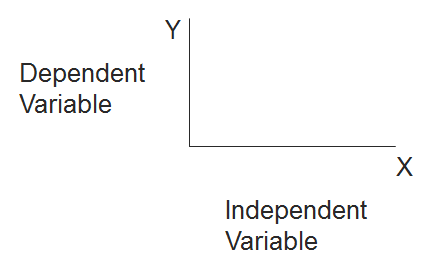 Draw Conclusions
Write a conclusion statement directly related to the original hypothesis
For example: “The hypothesis was correct…”
Explain the rationale for the conclusion and clarify any details.
Discuss any possible sources of error.
Anything that might have affected the results of the experiment.
Possible Next Steps
Change your hypothesis.
Re-design the procedure because of design flaws.
Develop new questions based on the work in this experiment.
Move on to a new or related research topic.